Working With High Pressure Water Jets
GROUP HSE RULE (CR GR HSE 424)


EXECUTIVE SUMMARY
This rule defines the minimum requirements, particularly of an organizational nature, applicable to high pressure water jet works. It does not replicate all the technical and/or organizational aspects that are to be considered which are described within local regulations or selected industry standards or codes of practices.
Working With High Pressure Water Jets
Replaces existing rules R&C (CR-RC-HSE-080) and M&S (CR-MS-HSEQ-202, § 16).
5 requirements defined:
In countries where standards are not available, a list of industry standards or codes of practice to be used is provided. 
Additional requirements that are not covered by all industry standards are taken from internal and external learnings (REX).
A trained HP work coordinator is identified.
Compliance visits carried out by the entity or affiliate.
Promotion of using automatic or semi-automatic techniques and monitoring their realization rate.
REFLEX publication date: 22/10/2018 
Effective date: 6 months following date of publication
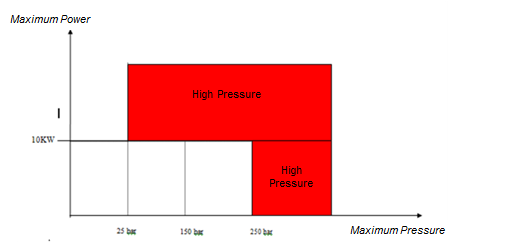 [Speaker Notes: Un guide Groupe existe déjà sur le sujet.

Nb d’HIPO : > info demandée à Francesco

High pressure is defined as mentioned below:
Working pressure > 250 bar
       Or
Working pressure > 25 bar provided by equipment with a power > 10 kW]
REQUIREMENT OVERVIEW
Industry Standards and Codes of Practice (Requirement 3.1)
HP water jet works are executed according to the industry standards and codes of practice approved for use in the country.
When no such standards or codes of practice are available, HP water jet works are conducted according to one of the industry standards/codes of practice listed in the rule. 
Changes :
No changes to the existing R&C rule. 
Note : For many accidents, one of the causes is linked to not following the requirements outlined in the industry standards or codes of practice.
CR GR HSE 424 Travaux par jet d’eau sous haute pression
[Speaker Notes: > La présence d’une personne supervisant en continu l’operateur et capable d’arrêter immédiatement l’opération est un élément fondamental pour la prévention des accidents !

Exemples des REX associés à l’exigence de la composition d’équipe:
Accident à la LOR (2017): opérateur sans commande de mise hors pression instantanée à action maintenue (pédale) 
Accident au Qatar, QAPCO 
(2015): absence de surveillant]
REQUIREMENT OVERVIEW
Contractual Provisions (Requirement 3.2) 
The application of industry standards or codes of practice and, if not already included, the following provisions are contractually required from HP water jet work contractors.
Organization : 
Outlines the minimum personnel for the team in charge of the execution and safety stand-by.
Changes :
This requirements was not specified in the existing R&C rule. 
Techniques :
It is forbidden to perform HP water jet works from ladders or small boats. During HP water jet work, the operator is always able to adopt a stable position in an area free from obstruction to allow a safe operation of the tool.
It is forbidden to water jet under HP with a hose not fitted with a tool with a hold-to-run command.
A protection screen and an anti-withdrawal system is put in place for cleaning exchangers and pipes using a flexible hose. 
A quality control system is set up to monitor the conformity of the equipment used.
Changes :
New requirement compared to existing M&S and R&C rules.
Training / Skills:
Formation obligatoire pour le personnel intervenant, ainsi que la certification individuelle dans les pays où elle est disponible.
Changes :
No changes with respects to the existing R&C and M&S rules.
CR GR HSE 424 Travaux par jet d’eau sous haute pression
[Speaker Notes: Exemples des REX associés aux conditions de déroulement de l’opération :
Accident à TRA (2015): ergonomie de la zone pas bonne, ils auraient du prévoir une plateforme pour faire le travail proprement 
Accident E&P (2007): position instable de l’opérateur
Exemples des REX liés à l’obligation d’outil à action maintenue :
Accident de RN (2014): rinçage du sol avec flexible sans outil muni de commande à action maintenue
Accident LOR (2017): nettoyage HP au furet sans commande à action maintenue
Exemples de REX liés au nettoyage des échangeurs :
Écran de protection: Accident TRN (2014) et LOR (2011): rupture de buse retrouvée à une dizaine de mètres de l’équipement à nettoyer / Accident
Système de retenue: Oudalle (2015) / Carling (2016) / LOR (2017) / Qatargas (2 en 2017) : nettoyage au furet sans système de retenue. Sortie soudain du flexible de l’équipement.
Exemples REX conformité matériel :
Oudalle (2015)
Exemples des REX associés à la formation / compétence du personnel intervenante :
accident à Feluy (2016): personnel non certifié SIR et ayant échoué à plus reprises l’examen]
REQUIREMENT OVERVIEW
HP Work Coordinator (Requirement 3.3)
Identification d’un coordinateur HP formé et, dans les pays où une certification existe, certifié.
Changes:
No changes with respects to the existing R&C rule. 
The need for a technical coordinator able to communicate with the contractors during the work preparation phase (definition of scope of work, review of risk assessment and operating procedure, etc.)
CR GR HSE 424 Travaux par jet d’eau sous haute pression
Compliance Visits (Requirement 3.4)
Regular visits (frequency determined by each entity or affiliate) of work sites, conducted by personnel from the entity or affiliate with a list of minimum items to be checked. 
Changes :
No significant changes with respects to the existing R&C rule. 
This requirement covers the need for an on-site presence and allows for the verification that fundamental requirements for prevention are respected without interferring with the contractor.
REQUIREMENT OVERVIEW
Automatic or Semi-automatic HP Water Jet Work (Requirement 3.5)
Analysis of available techniques with first consideration given to automatic or semi-automatic modes. 
An indicator on the rate of HP water jet works executed in automatic or semi-automatic mode versus those executed in manual mode is put into place.
Changes :
New requirement. These principles already existied but were not systematically applied. 
For information: Dow Chemical eliminated manual cleaning on their large industrial sites in 10 years.
CR GR HSE 424 Travaux par jet d’eau sous haute pression
[Speaker Notes: Intérêts autre que pour la sécurité de faire les travaux en mode semi-auto et automatique plutôt qu’en manuel > info demandée à Francesco]